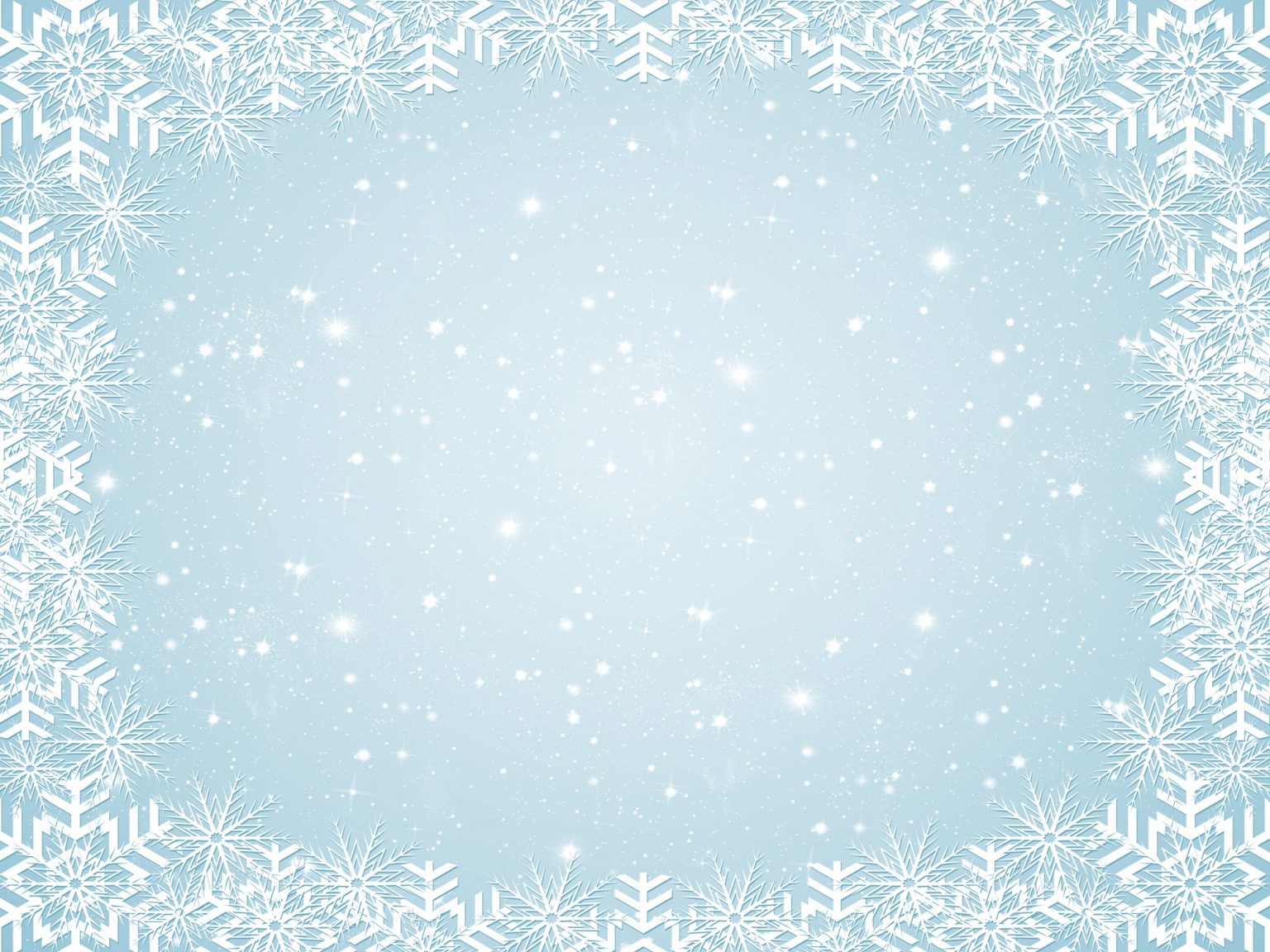 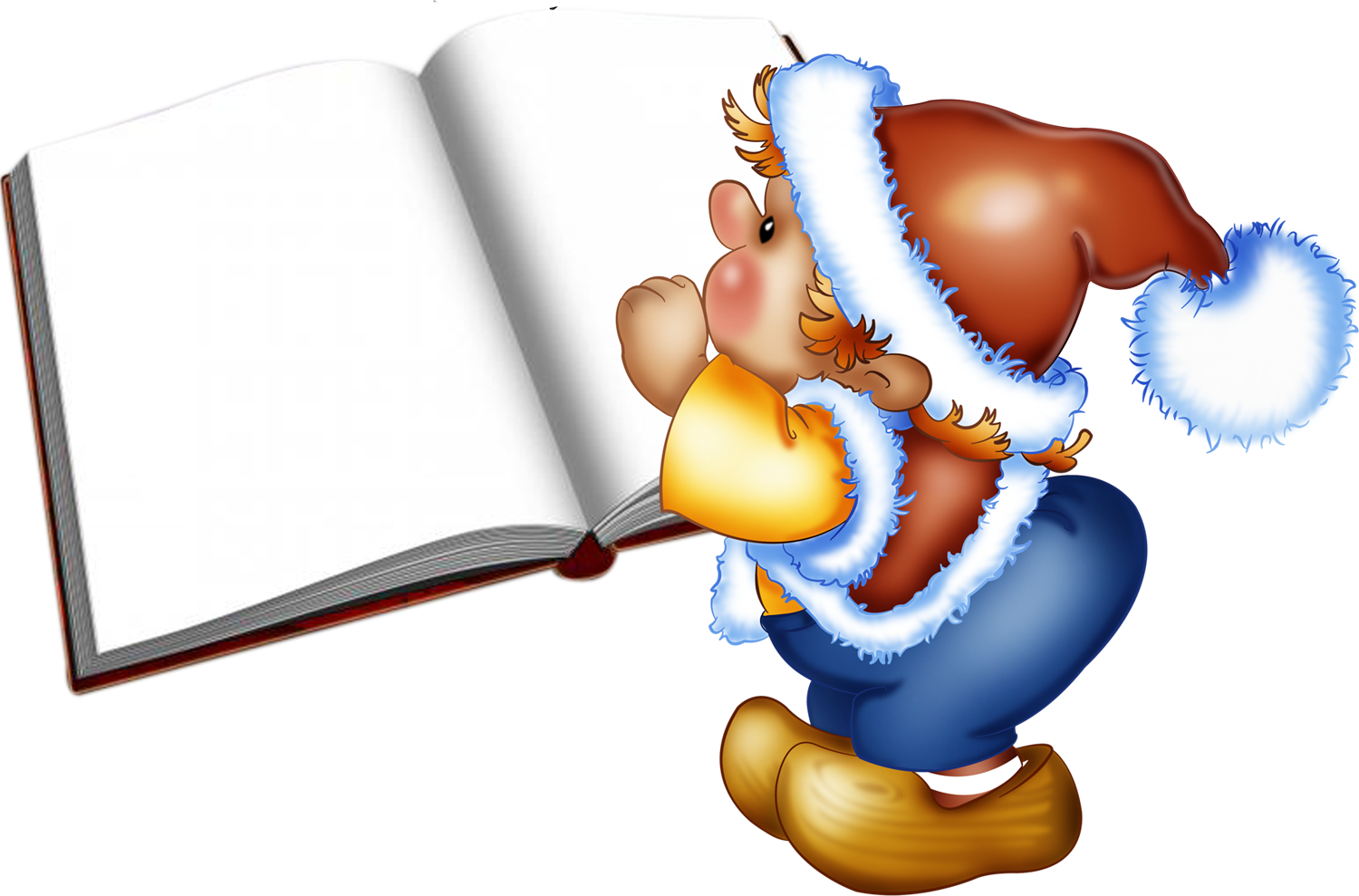 В ожидании
Нового года
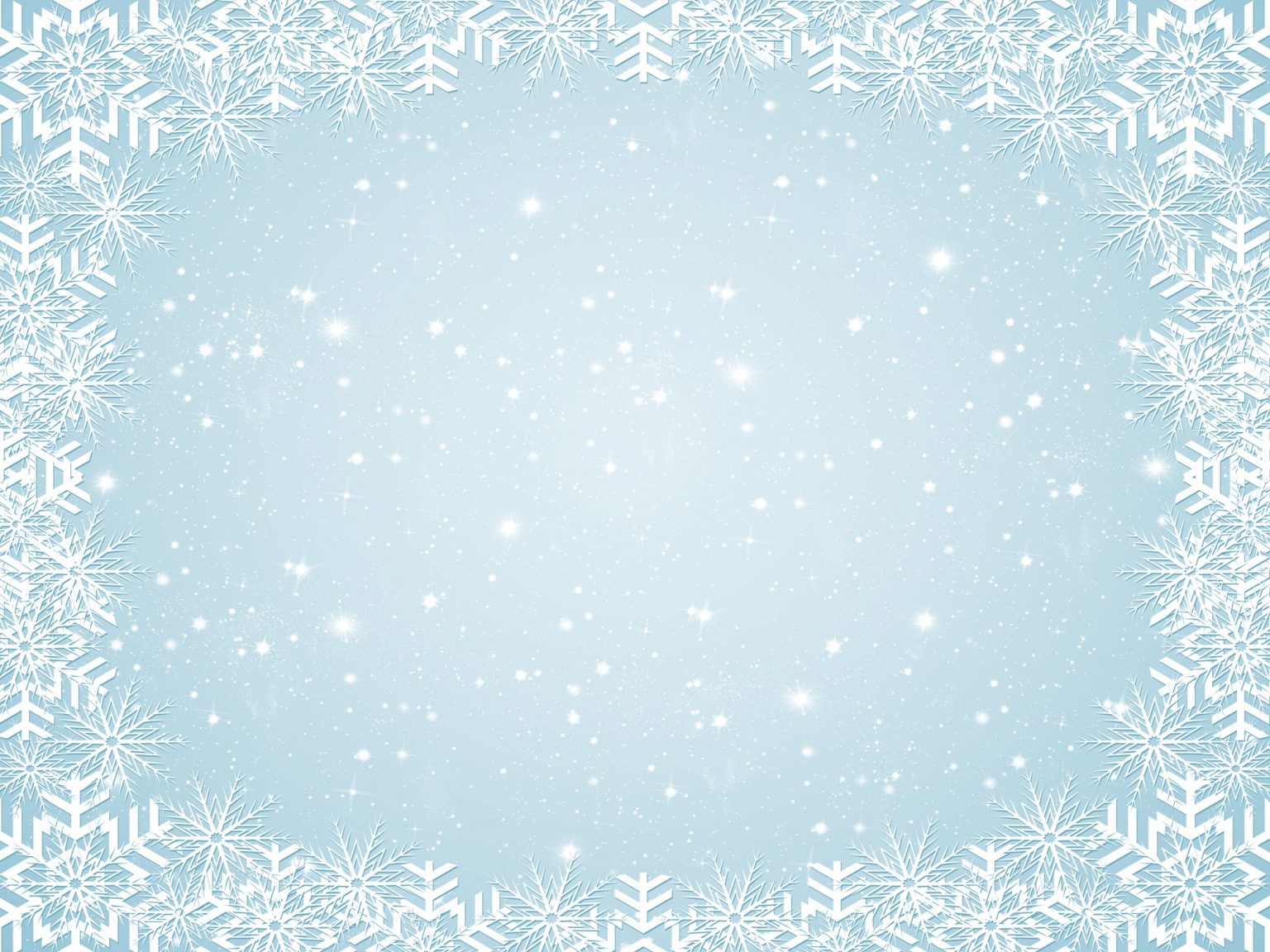 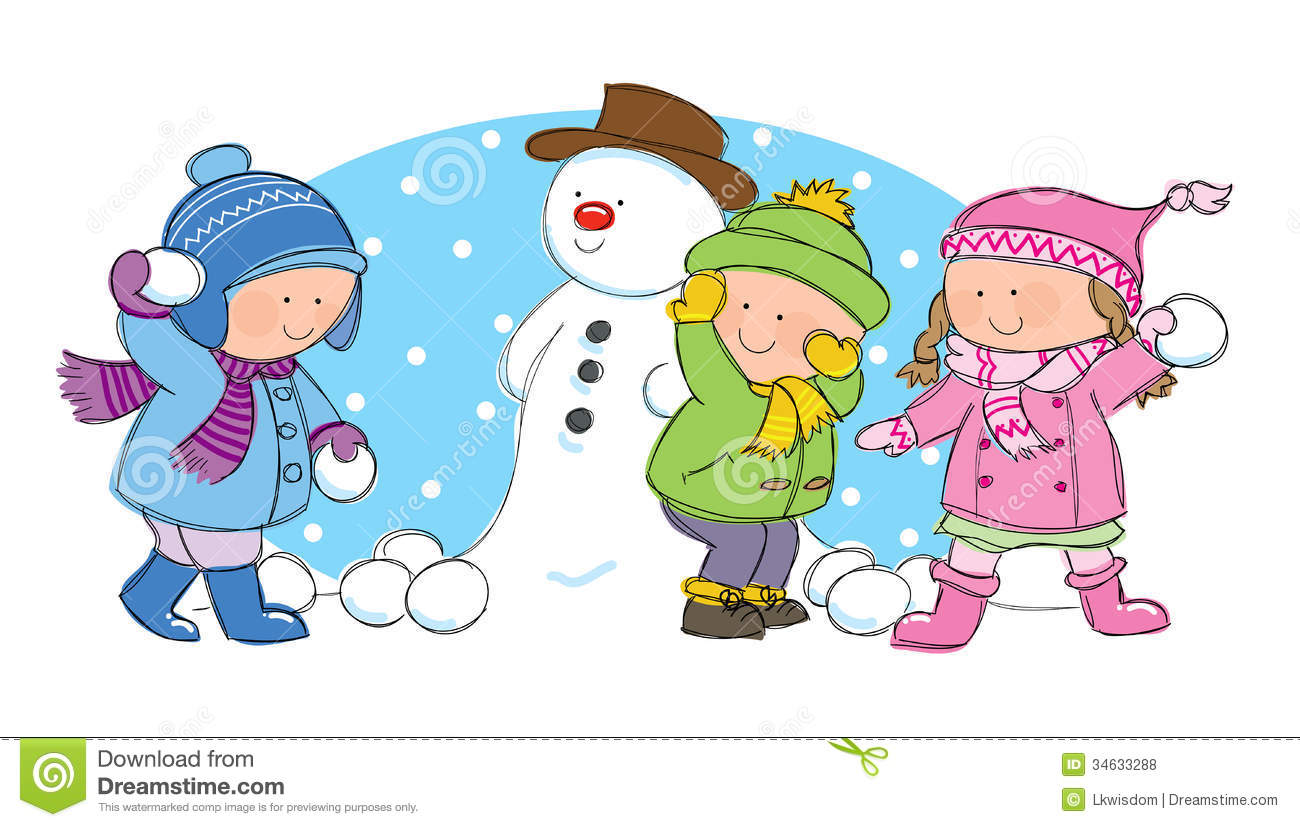 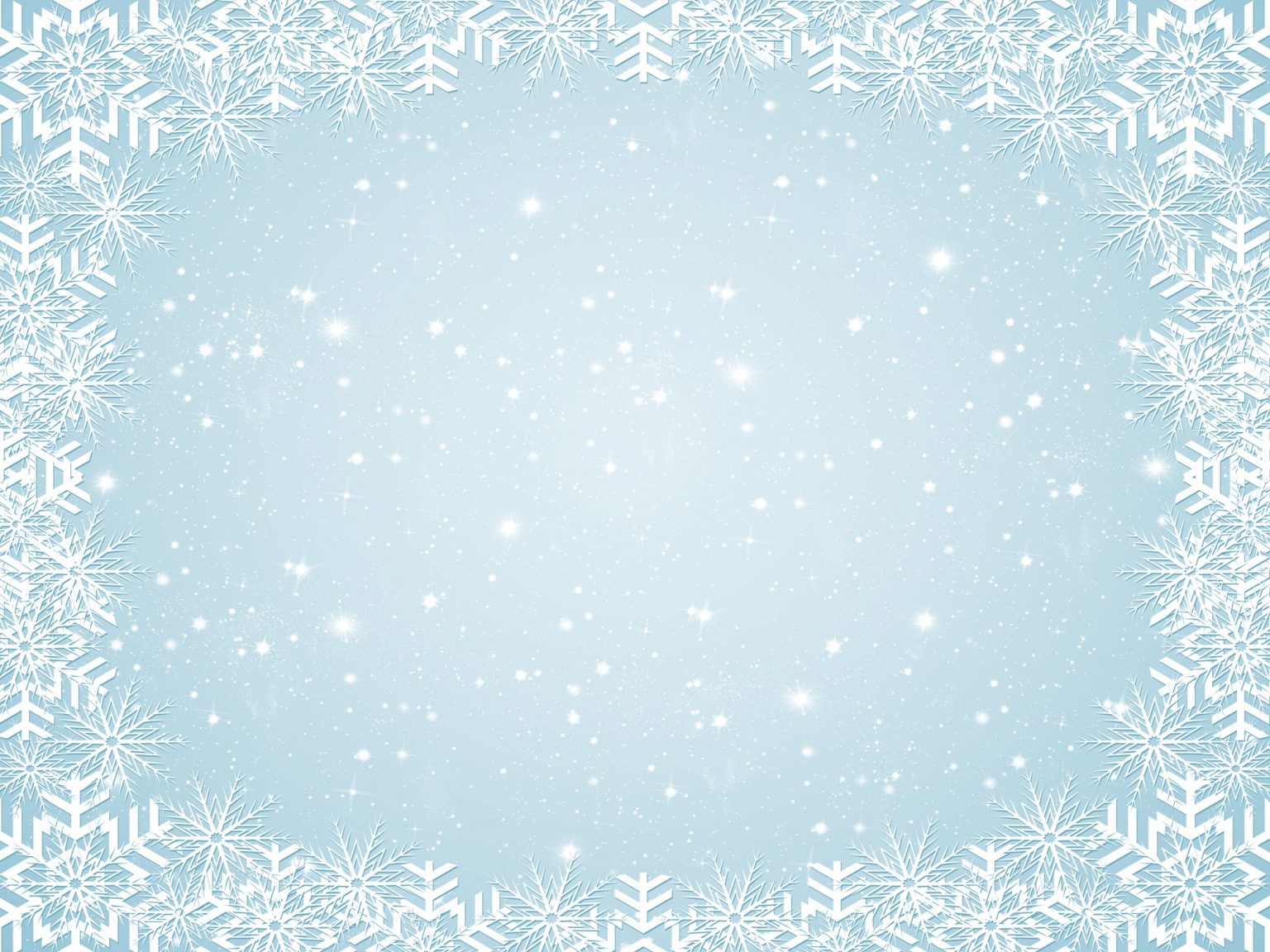 18
12
24
3 х 4 
4 х 3
6 х 2 
2 х 6 
12 х 1
1 х 12
3 х 6
6 х 3
2 х 9
9 х 2
18 х 1
1 х 18
8 х 3
3 х 8
4 х 6
6 х 4
24 х 1
 1 х 24
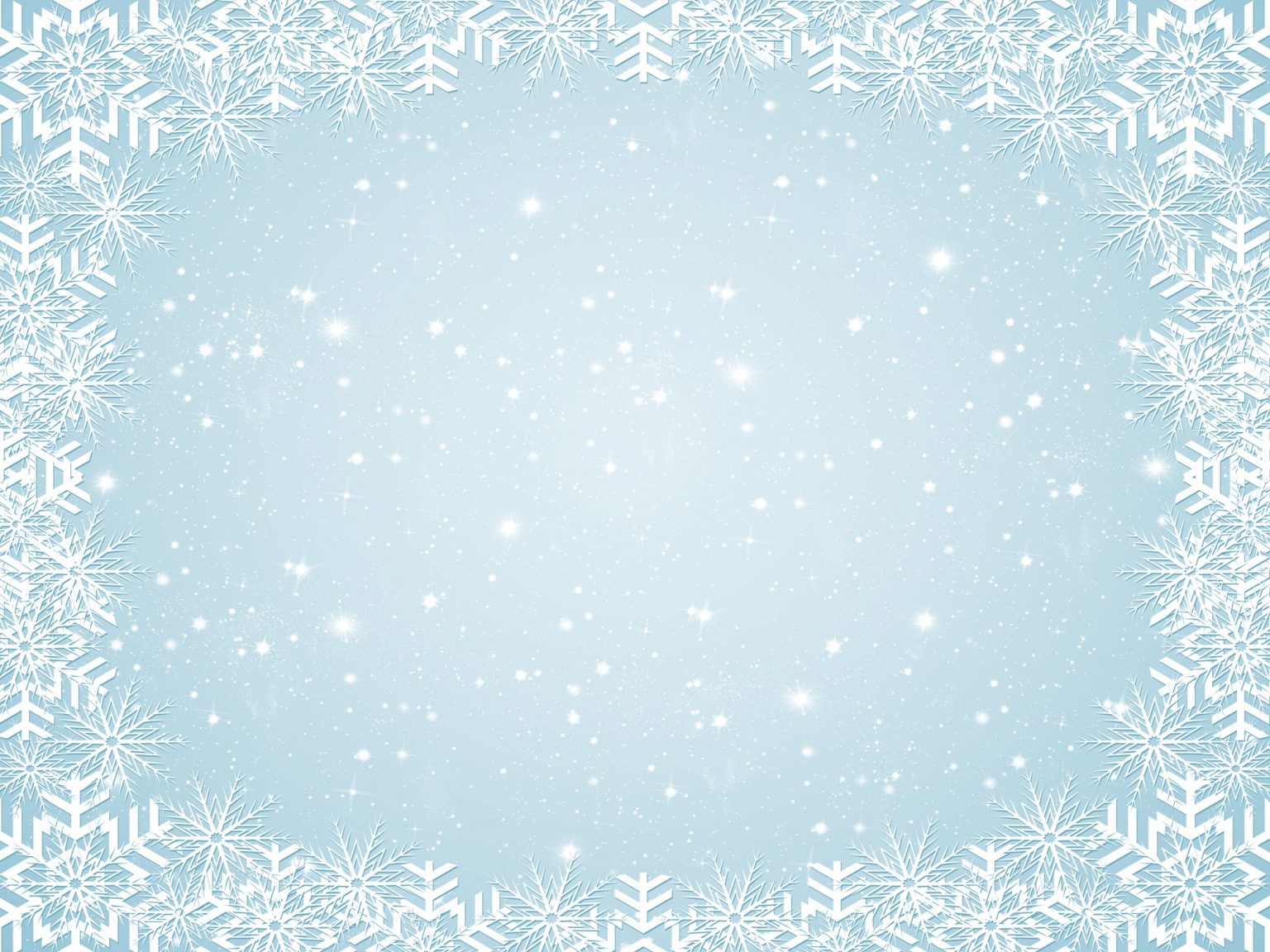 l-   5 снеж.
ll- ? в   раз <
2
В мешке деда Мороза были подарки. Он раздал их     детям. Каждый получил по 2 подарка. Сколько было подарков в мешке?
4
Оля  -         звезд.
Петя  -    на 3 звезд. больше
5
?
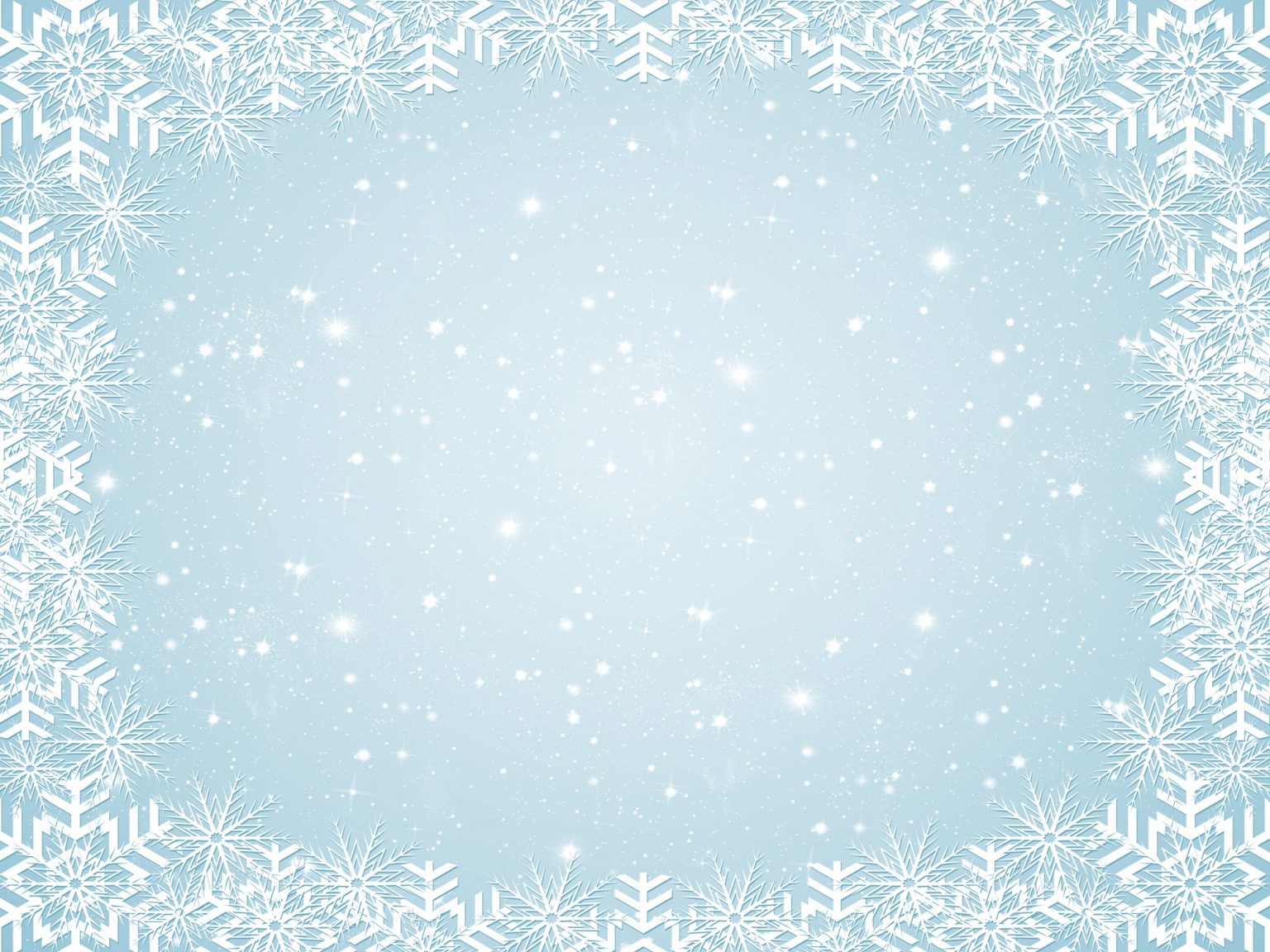 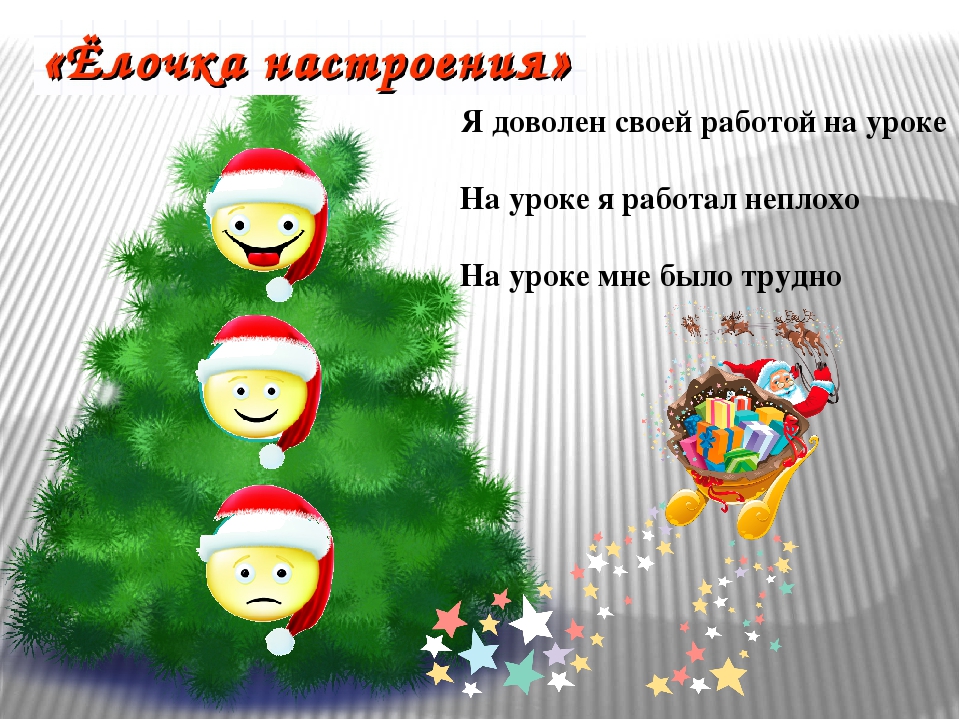 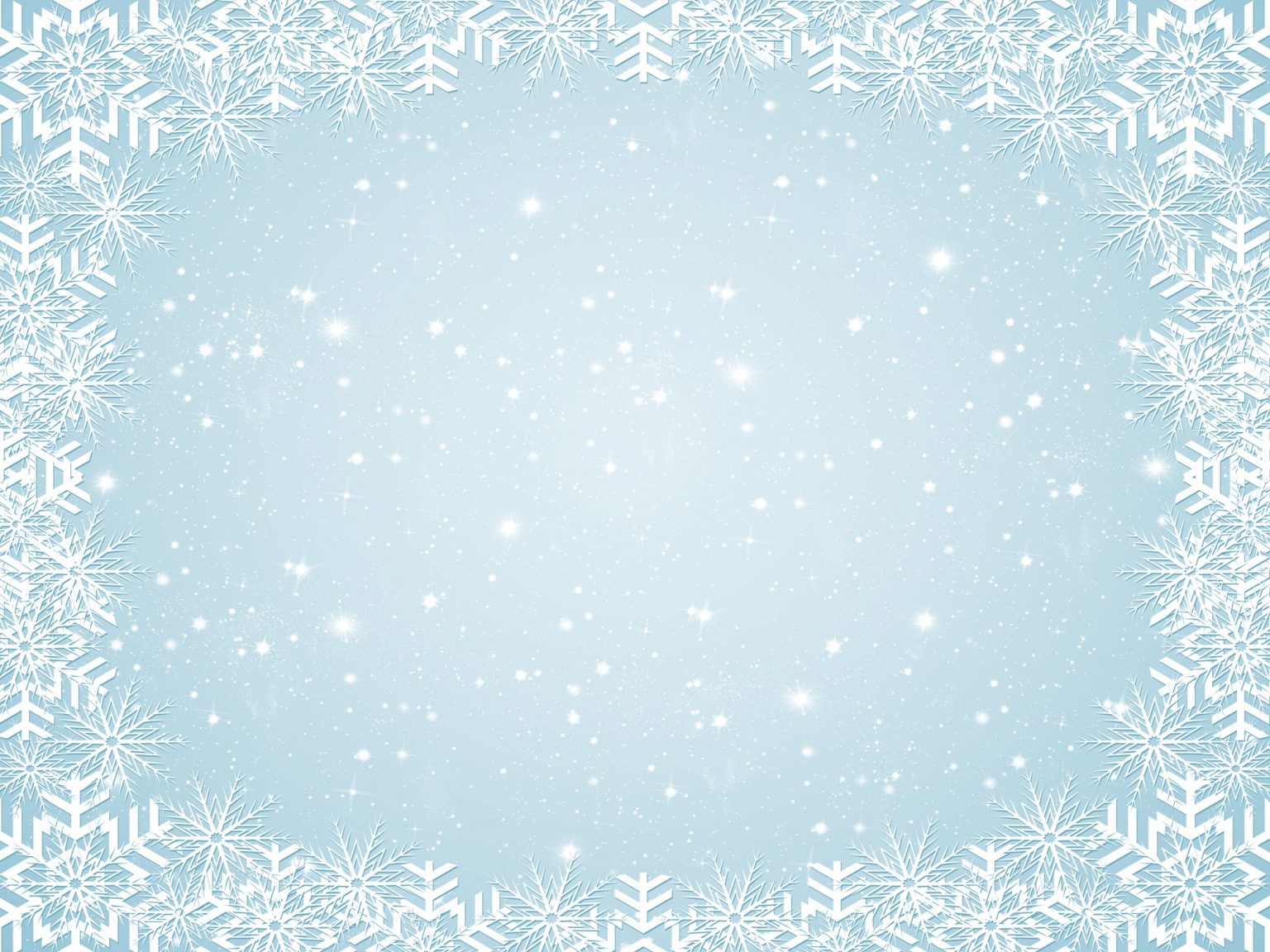 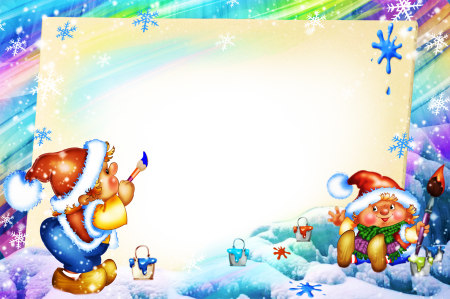 Замирают ссоры и тревоги,Мир становится счастливей и добрей!Новый год вот-вот уж на подходе,Приглашает в каждый дом гостей!Он подарит сотни новых шансов,И раскрасит всё в счастливый цвет!Поздравляю с новым, настоящим!С годом многих радостных побед!